2. RAZRED
ČETRTINA
ČETRTINA
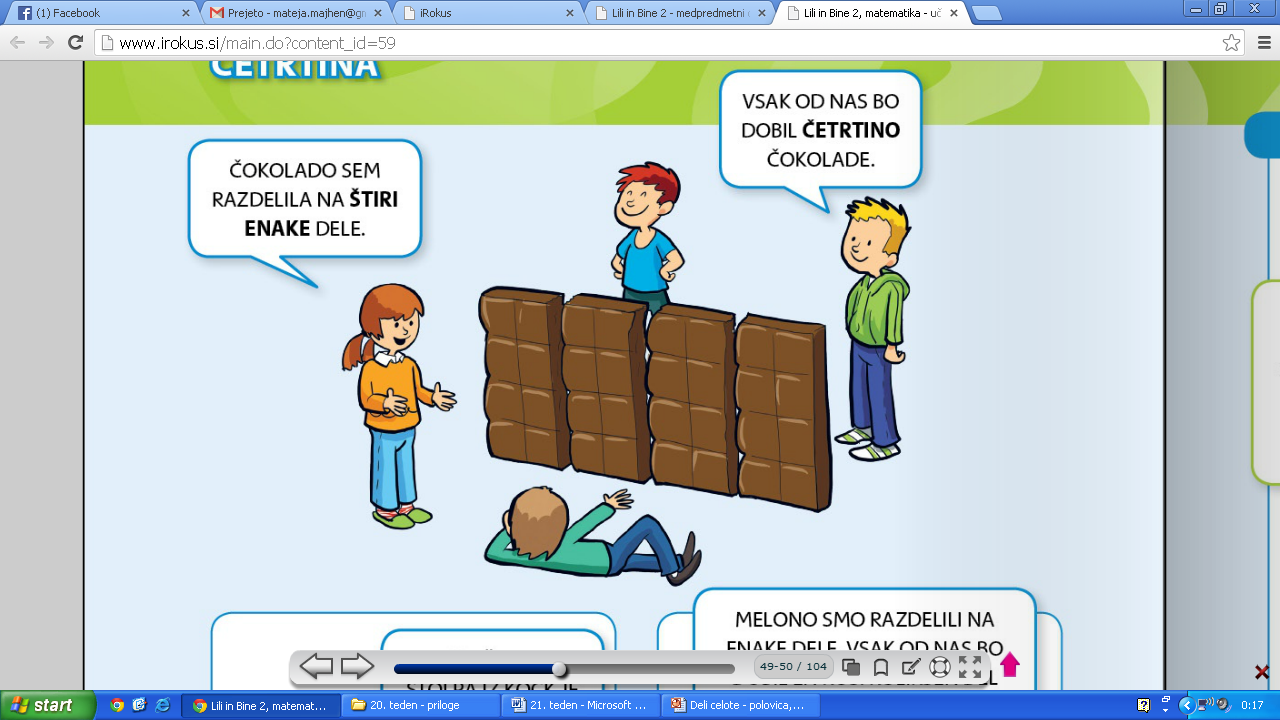 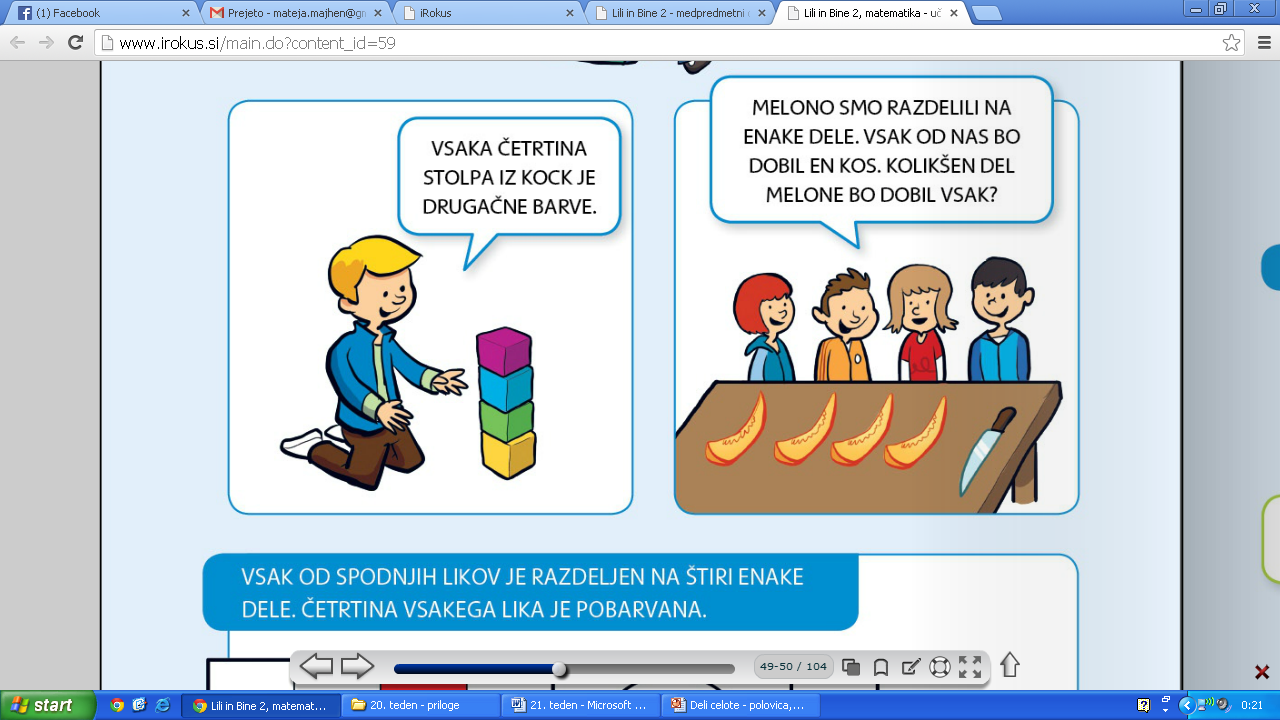 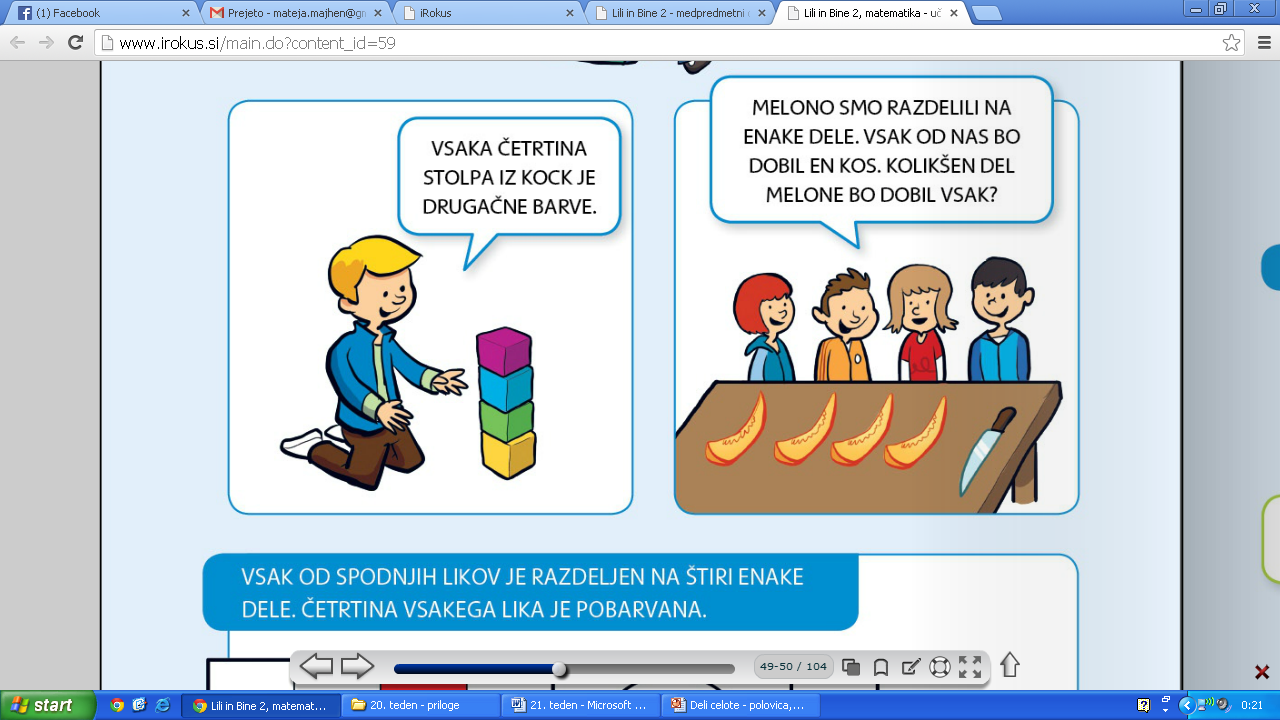 Kolikšen del lika je pobarvan?Preriši v zvezek  za matematiko.
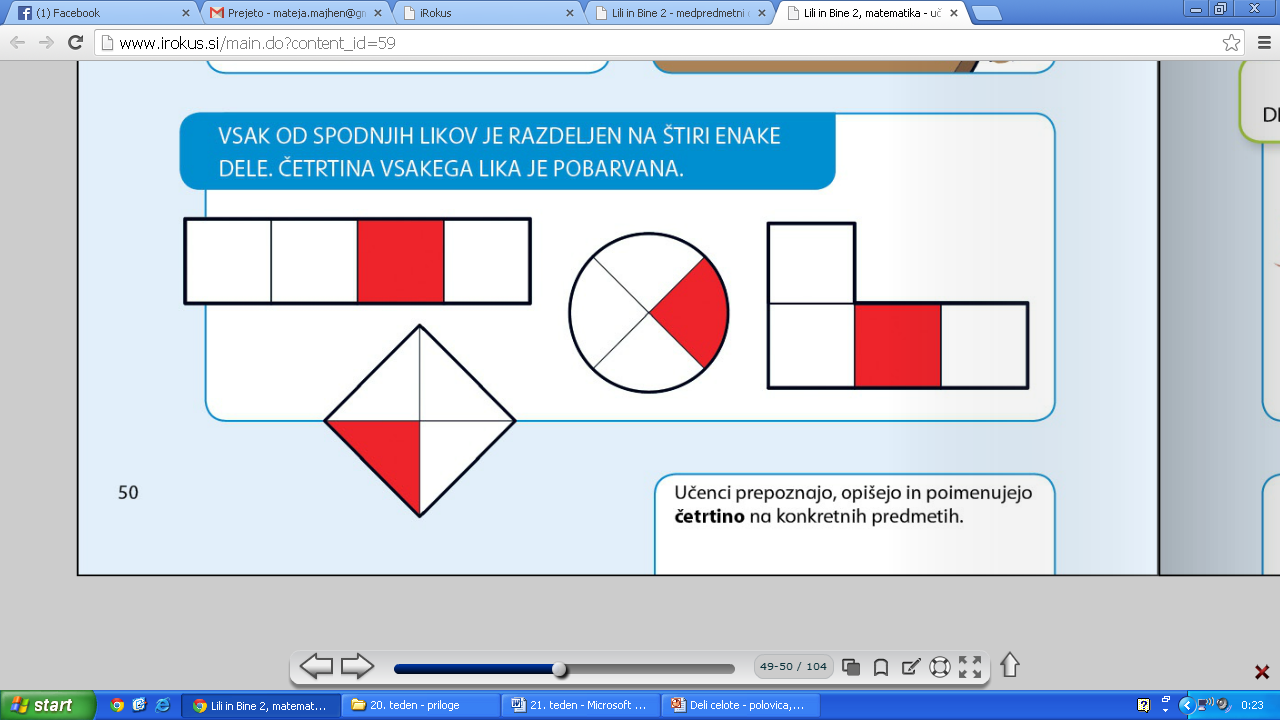